EDR duál nagysebességű mobil adatszolgáltatás
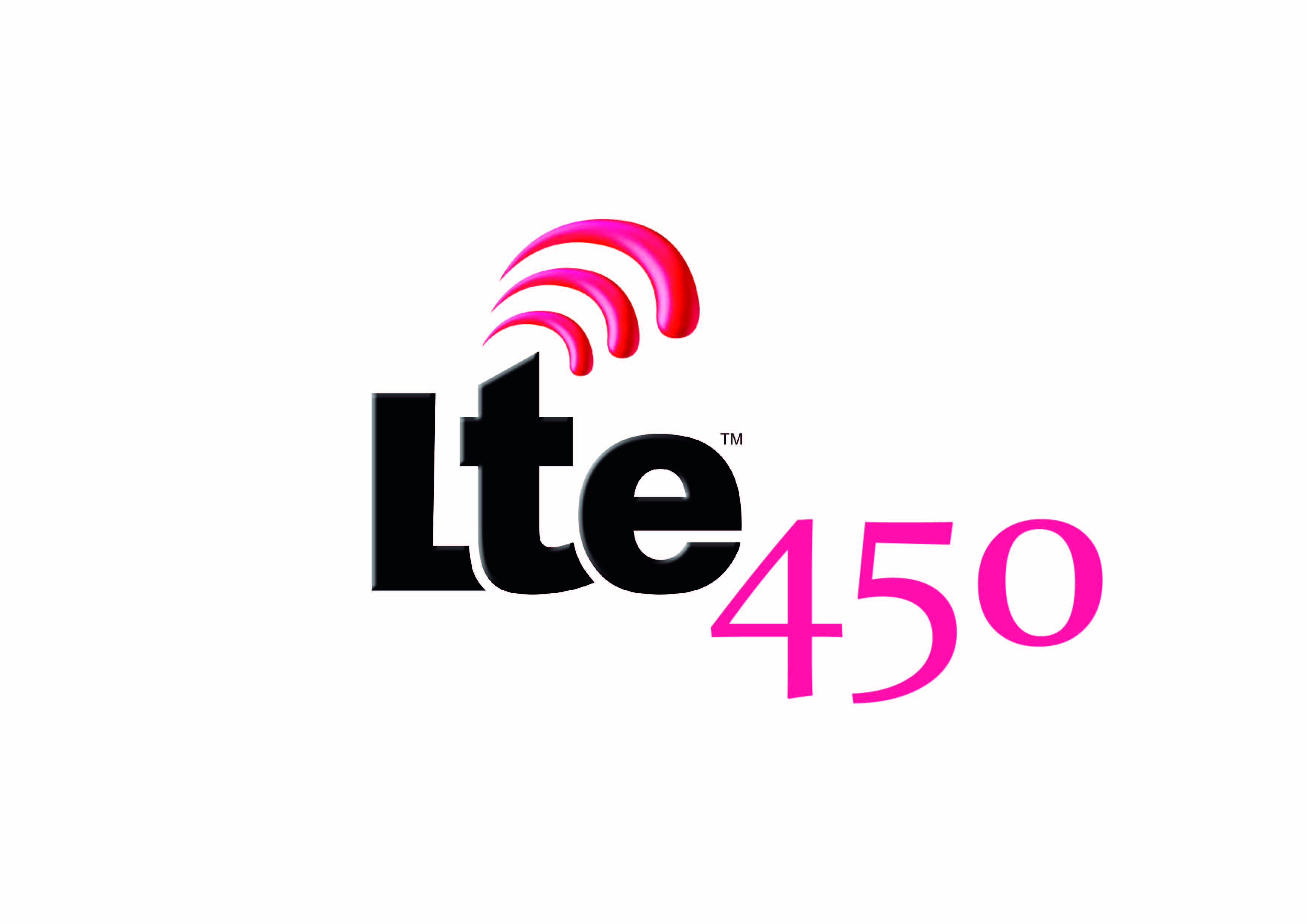 LTE450 hálózat
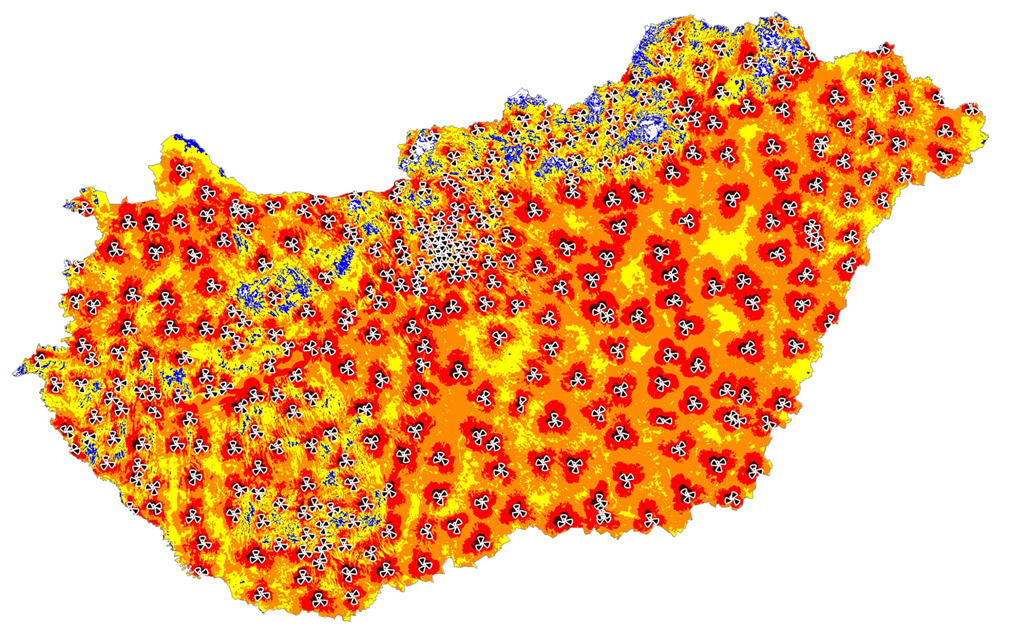 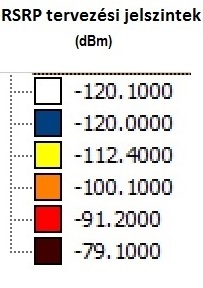 Alkalmazási lehetőségek
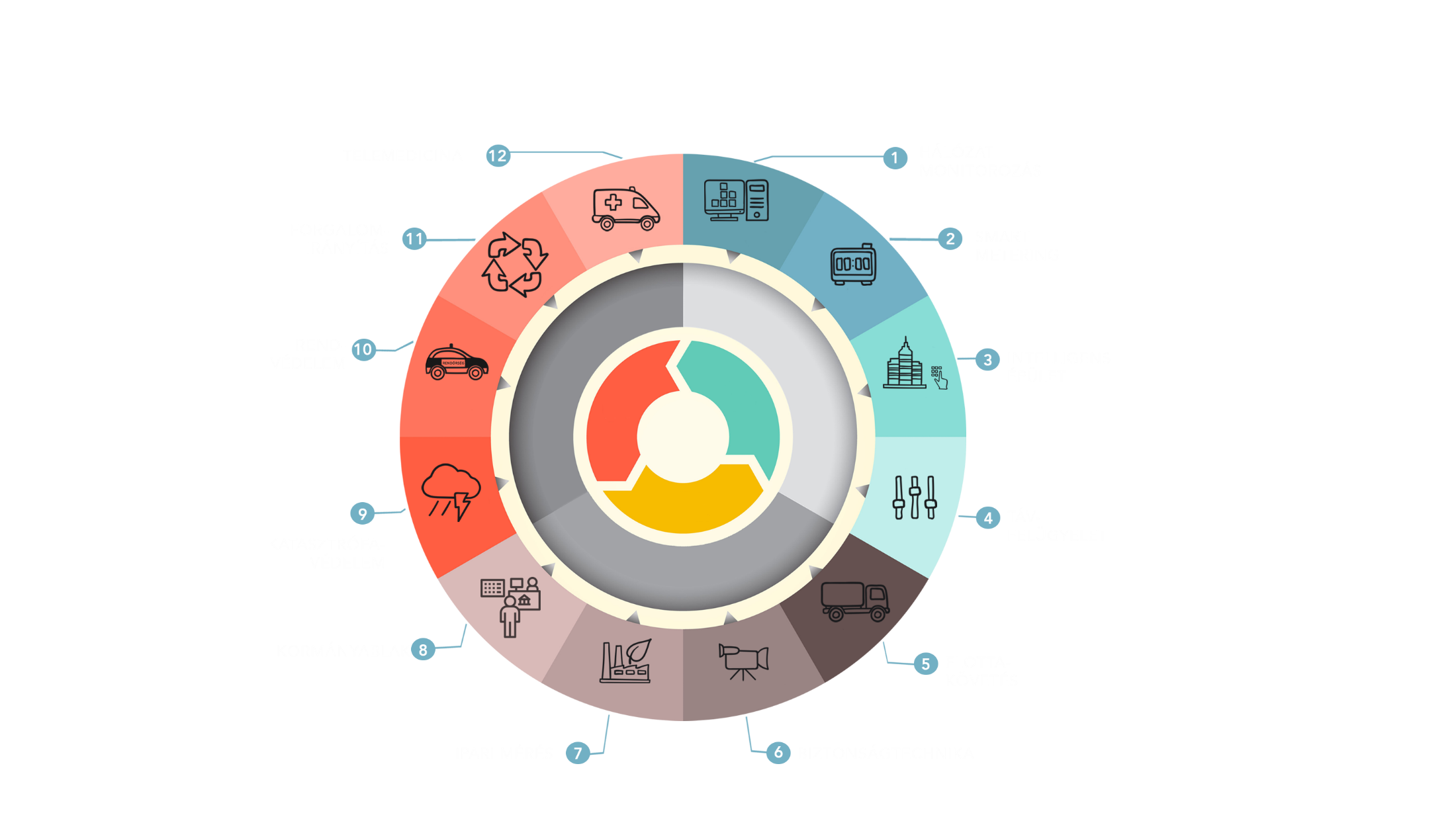 Kis-közepes sávszélesség igényű, nem valósidejű alkalmazások kiszolgálása
Flotta követés
Adatbázis kapcsolatok
Telemetria
Szekvenciális álló, kisfelbontású mozgókép továbbítás
Infrastruktúra felügyelet
Katasztrófavédelem
Távfelügyelet
Riasztó és beléptető rendszerek
Veszélyes árúk szállításának ellenőrzése
Környezetvédelmi, ipari  mérések
Azonosító adatok küldése, fogadása
Gépjárműbe szerelhető szélessávú szolgáltatás
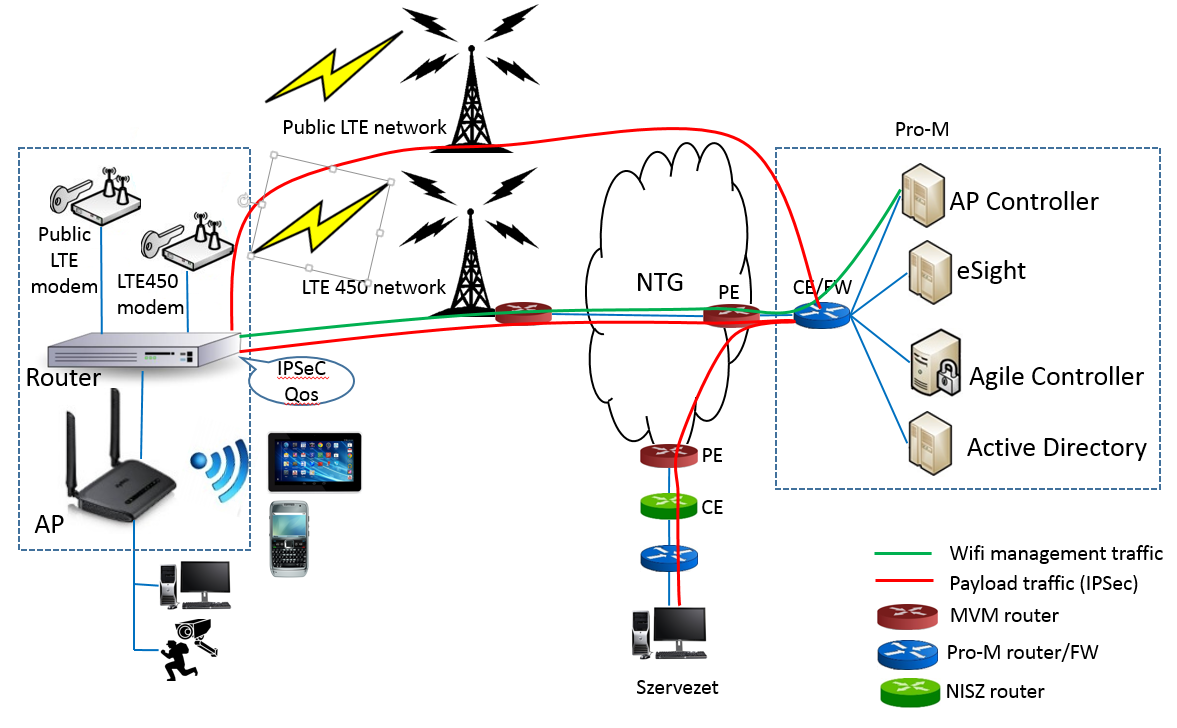 E2E információ biztonság
Titkosított adatkapcsolat (IPSesc)
Titkosított WiFi
Tanúsítvány alapú hitelesítés
Eszközmenedzsment (MDM)
Nincs internet forgalom
Magas rendelkezésre állás
Georedundáns rendszerelemek
Redundáns adatkapcsolat
Kontrollált WiFi kapcsolat
Nem limitált adatcsomagok
Gépjárműbe szerelhető eszközök
Autóba építhető kivitel
LTE450 & publikus LTE modem
IPSec E2E forgalom titkosítás
Centralizált vezérlésű AP
Quality of Service
Forgalom prioritás kezelés
Távfelügyelet, távmenedzsment
WPA2-Enterprise és 802.1x hitelesítés
Automatikus tanúsítvány terjesztés
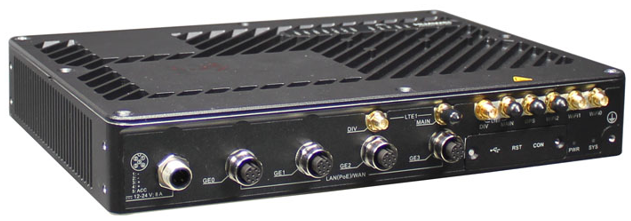 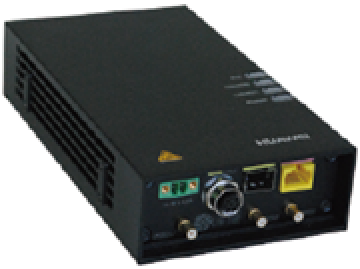 Előfizetői kategória
[Speaker Notes: Röviden el kéne mondani, hogy vannak alacsonyabb SLA szintek (tartalommal együtt), hogy érezzék, milyen preferált helyzetben vannak.]
Köszönöm a figyelmet!
[Speaker Notes: Ide esetleg tüntessétek fel az elérhetőségeket (sales/marketing).]